BRIDGING DIVIDES: towards digital dividends for all
Stanford Roundtable
Nagy Hanna
nagyhanna@comcast.net
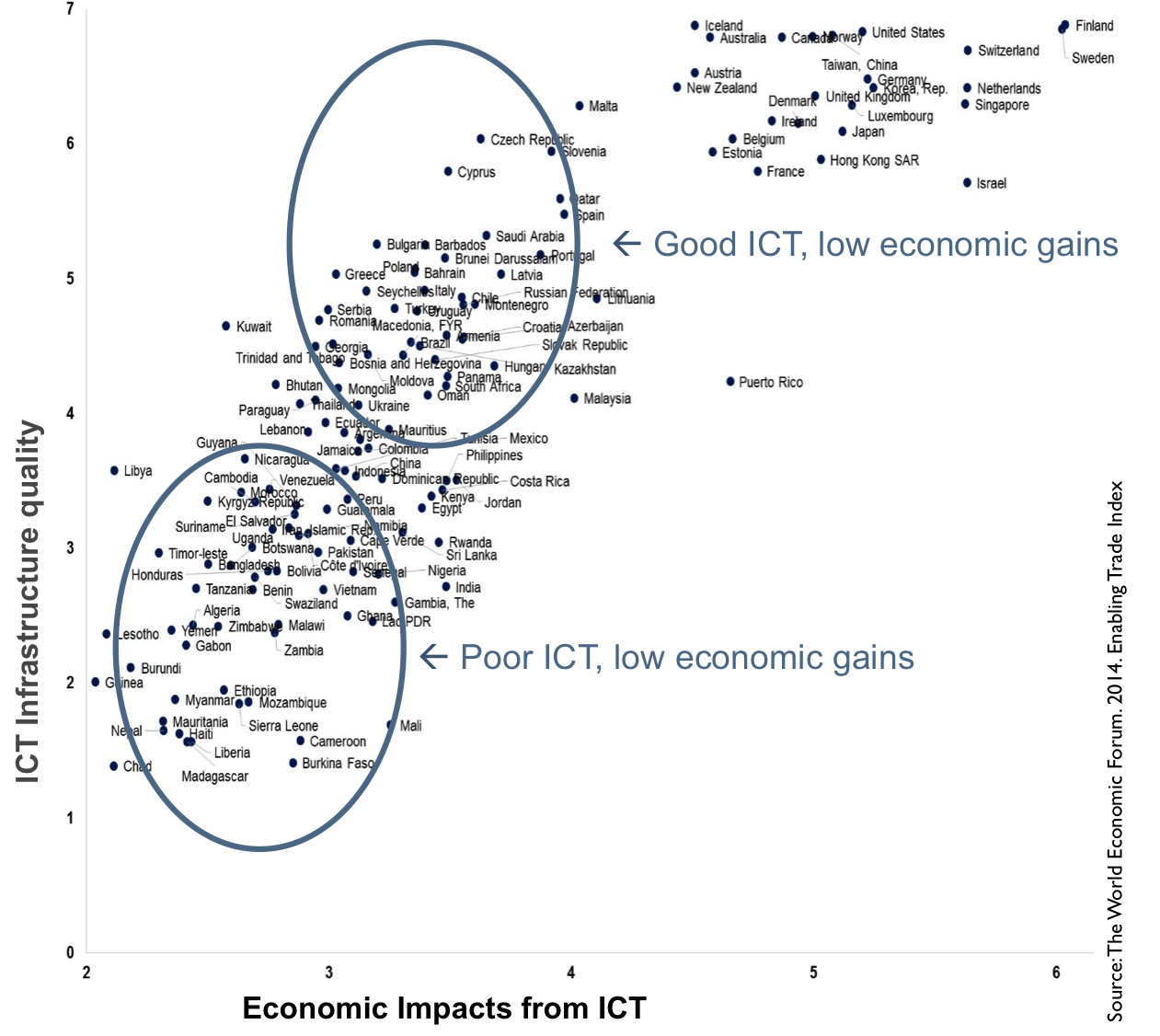 TWO GAPS, DIVIDES, MISALIGNMENTS
Gap 1: between ICT and socio-econ-political context/complementary factors. Recognized by WDR & researchers but ignored in practice.
Gap 2: between telecom/Internet and other components of digital transformation ecosystem. Interdependencies ignored.
Factors behind the persistence of these gaps in countries and development agencies.
TRANSFORMATION AS ECOSYSTEM
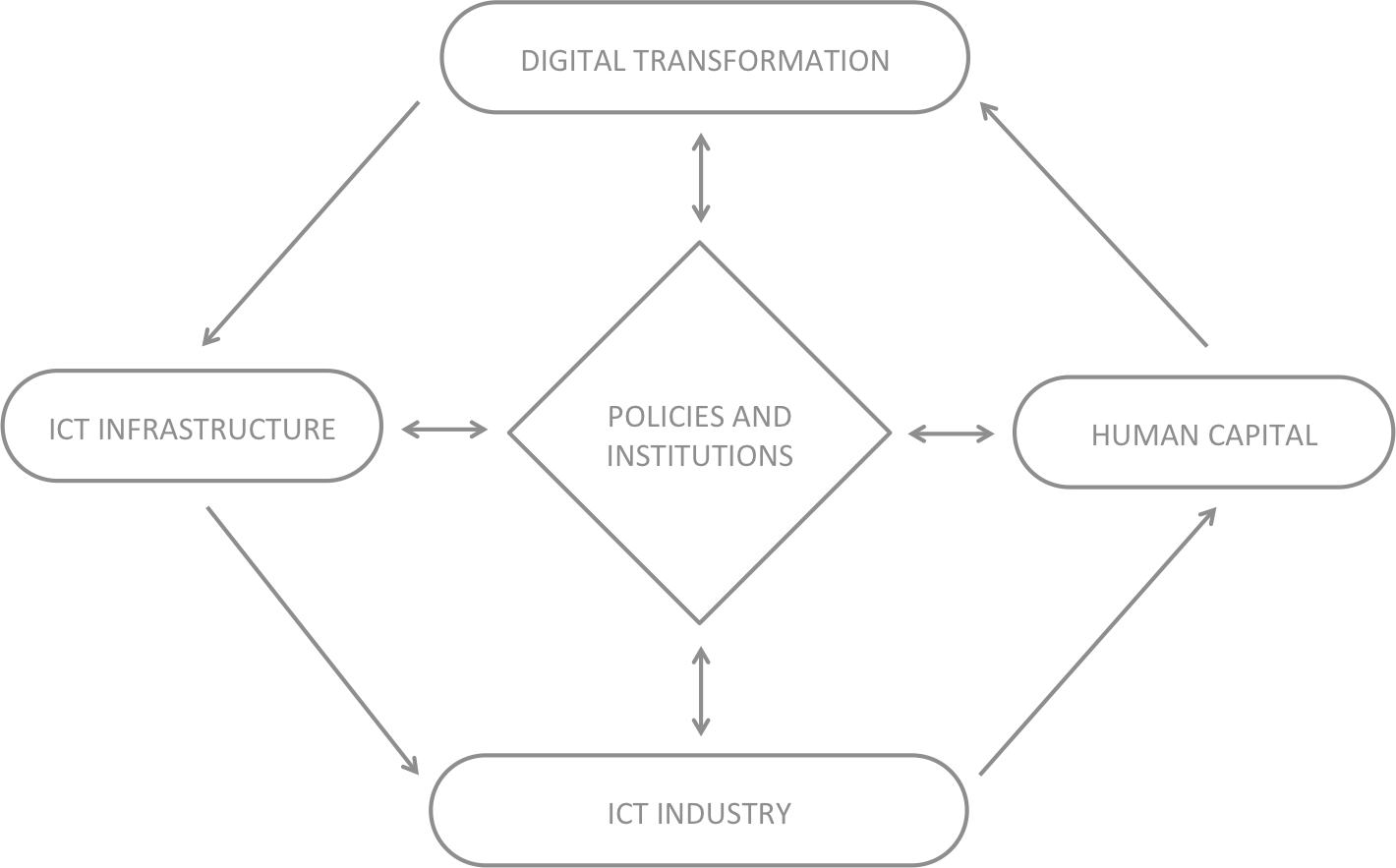 [Speaker Notes: To pursue coherent policies and reinforce ICT-enabled development initiatives, policy makers need a strategic framework. We see the digital transformation ecosystem as composed of five interdependent elements:

 
The digital transformation ecosystem can be conceived as composed of interdependent elements (Figure 1): 

Enabling policies and institutions. They constitute the environment that will either enhance or obstruct interaction among all other elements of the transformation process. They promote the effective supply and use of ICT in all sectors of economy and society. Enabling policies and institutions are essential to fostering trust in the digital economy. They are shaped by shared vision and leadership.
Human capital. Skilled human resources are at the heart of the ICT revolution, both as users and producers; they include policy, technical and change management skills as well as broad information and digital literacy, and techno-entrepreneurship. The emphasis here is on transformational and user skills.
ICT industry. A dynamic local ICT ecosystem is necessary to adapt global technology to local needs, manage and maintain technological infrastructure, develop digital local content and solutions, and effectively partner with global suppliers of ICT. In particular, local software development capability represents a core competency that enables wide and effective domestic use of new technologies. 
Communication infrastructure. This refers to affordable and competitive communication infrastructure, including affordable access to the Internet, fixed and mobile narrow and broadband, and other digital connectivity tools. 
ICT applications and institutional change (Digital transformation). This component includes ICT applications and complementary investments in institutional capabilities to transform key sectors of the economy. 
 
A holistic approach to transformation addresses the synergies and interdependencies in the evolving ICT ecosystem of a country. For example, the Internet and smart phones are mutually reinforcing. As of 2014, recent promising transformative technologies include mobile phones, smart phones, fiber and wireless broadband, open data, big data and analytics, cloud computing, sensor networks, the Internet of Things, and 3D printing. There are hundreds of thousands of mobile applications; their proliferation has been exponential since the introduction of the smart phone in 2007. Even the Internet, the most fundamental enabler of all ICT tools, continues to evolve. 
Some countries may have aspirations and capabilities to become global suppliers of technology, but that should not be done through protectionism and at the expense of fast adoption and local transformation of all other economic sectors (this topic is beyond the scope of this Guide).
By 2020, it is anticipated that most phones in the world will be smart phones.]
TRANSFORMING SECTORS
EDUCATION, HEALTH, etc.
Vision: customer-centered, on demand, info-driven, integrated, learning systems.
Align sector governance, strategy, policies, incentives, skills, culture & investments to transform. Address contextual factors
Take whole of sector view: shared infrasturcture, open data, open standards, portal. Partner to scale.
Empowering stakeholders to particiapte, innovate, transform.
[Speaker Notes: Merging two ecosystems: health, education]
POSTURES & PRACTICES: 4 I’S a retrospective
Postures & Practices: 4 i’s a retrospective
Ignore
Isolate
Idolize
Integrate
[Speaker Notes: See my  detailed history with Bank/publications]
BRIDGING THE TWO GAPS: Country experience & learning agenda
Commit to holistic, long term  strategy
Integrate ICT into development
Attend to soft & complementary factors
Engage stakeholders, pursue partnerships
Emphasize diffusion & inclusion
Balance strategic direction with local initiative
Enable innovation & learning
[Speaker Notes: Lessons from 8 countries, two books]
CONCLUSION
Common challenges, diverse solutions: Singapore, Finland, Philippines, S. Africa, Sri Lanka.  Sample books.
Country panel: celebrate success, acknowledge challenges & learning ahead.
Center to research, share, advise.